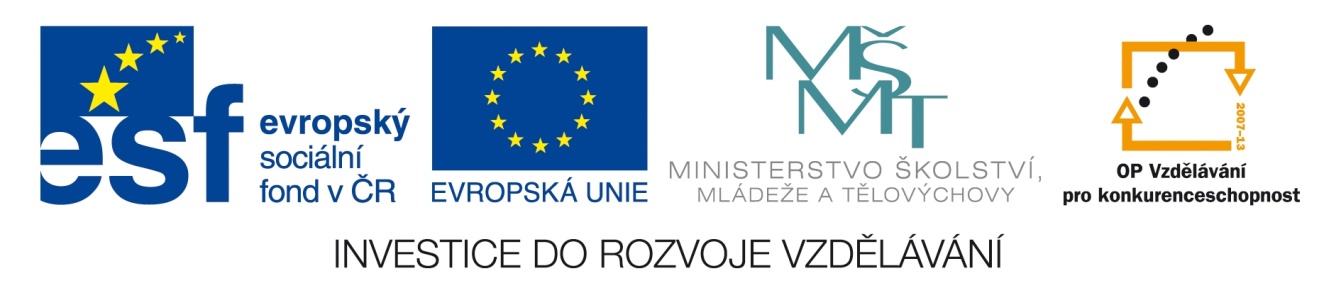 Registrační číslo projektu: CZ.1.07/1.1.38/02.0025
Název projektu: Modernizace výuky na ZŠ Slušovice, Fryšták, Kašava a Velehrad
Tento projekt je spolufinancován z Evropského sociálního fondu a státního rozpočtu České republiky.
KROKODÝLI
Př_110_Obratlovci_Krokodýli

Autor: Mgr. Hana Krajčová

Škola: Základní škola Fryšták, okres Zlín
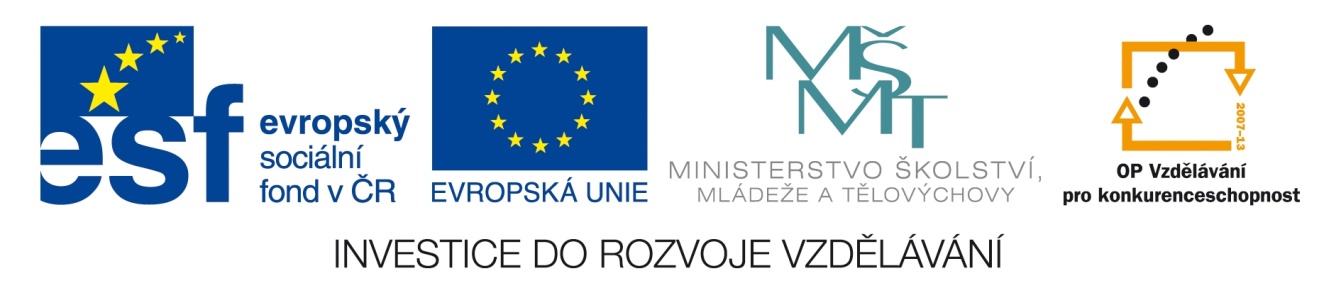 Anotace:
Digitální učební materiál je určen pro opakování, upevňování a rozšiřování, seznámení, procvičování, srovnávání, … 
Materiál rozvíjí, podporuje, prověřuje, vysvětluje, …
Je určen pro předmět ……. a ročník ………
Tento materiál vznikl jako doplňující materiál k učebnici: …přesná citace učebnice, včetně ISBN (dle generator.citace.com)
Tento digitální učební materiál je určen pro předmět přírodopis, 7.ročník.
 Je zaměřen na opakování znaků a zástupců třídy plazů – řádu krokodýli.    
     Materiál slouží k dalšímu procvičení učiva formou několika otázek.
 Materiál vznikal ze zápisů autorky, která vycházela z učebnice: Černík,V., 
     Hamerská, M., Martinec, Z., Vaněk, J. Přírodopis 7: Zoologie a botanika  
     pro základní školy. 1. vyd. Praha: SPN, 2008, ISBN 978-807-2353-873
Znaky:
vývojově nejdokonalejší plazi
proměnlivá teplota těla 
kůže suchá, pokrytá kostěnými destičkami 
protáhlé čelisti se zuby v čelistních jamkách
dýchání: plícemi, s podporou bránice 
srdce: 2 předsíně a 2 rozdělené komory
zdokonalení mozku
kloaka 
oplození vnitřní – kožovitá vajíčka zahrabávají
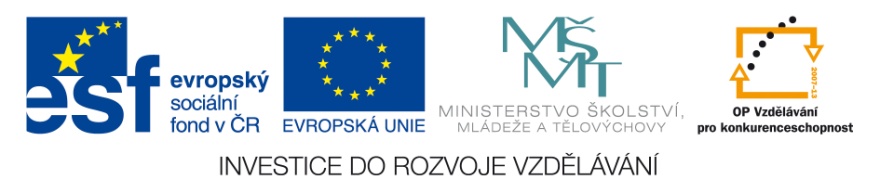 Stavba těla:
OCAS
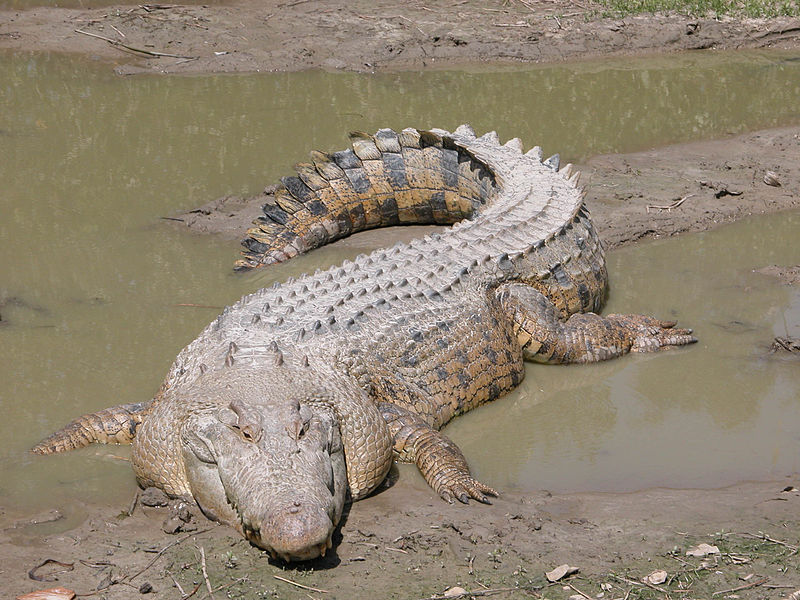 ZADNÍ KONČETINY
 5 prstů
PŘEDNÍ 
KONČETINY
 5 prstů
TRUP
HLAVA
1
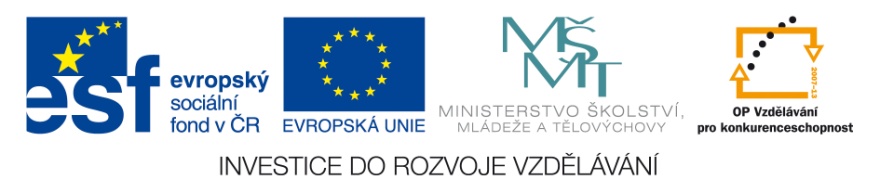 Krokodýl  nilský
Krokodýl  mořský
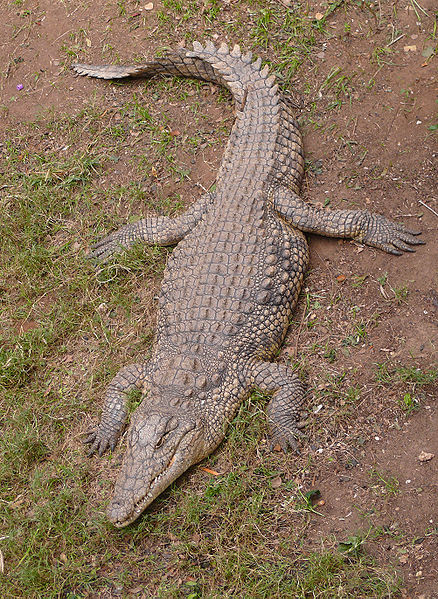 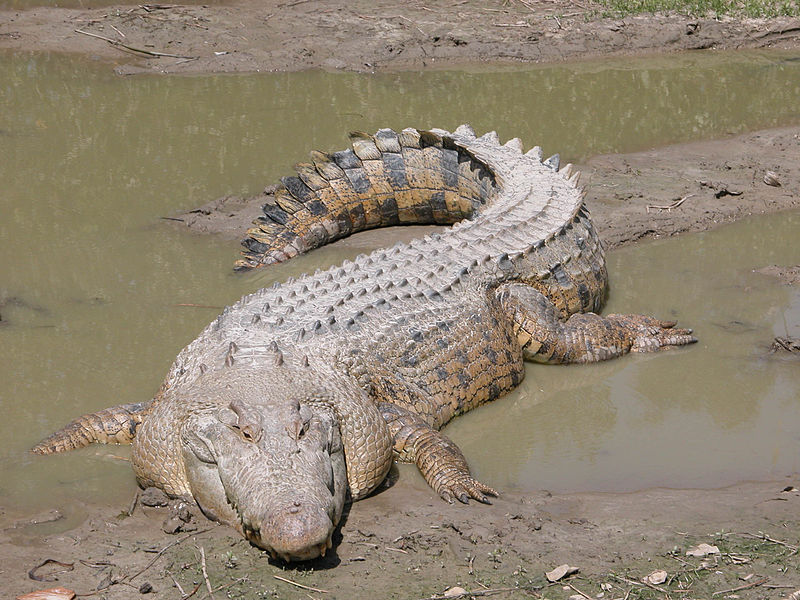 Kajman  brýlový
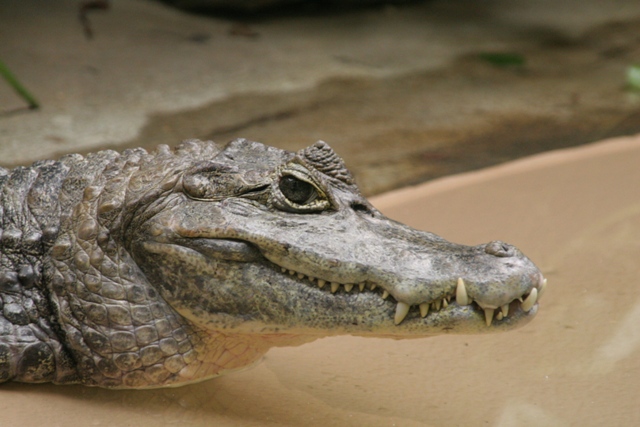 2
3
Aligátor severoamerický
Gaviál indický
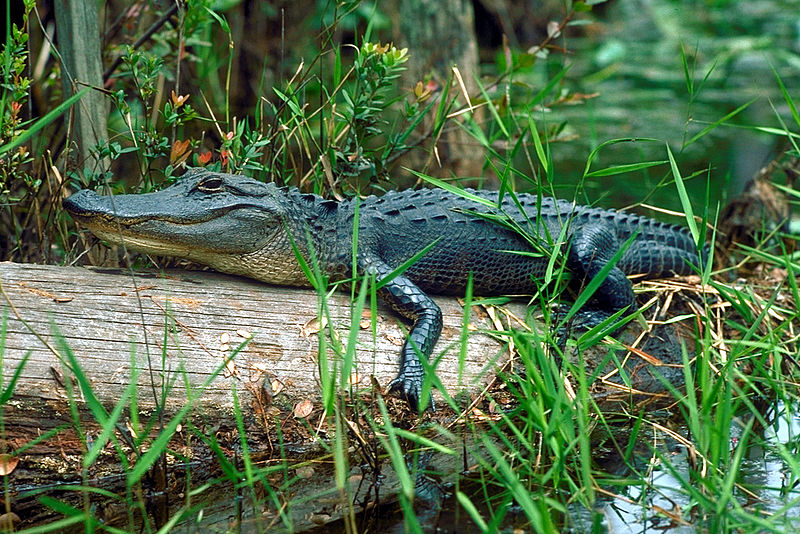 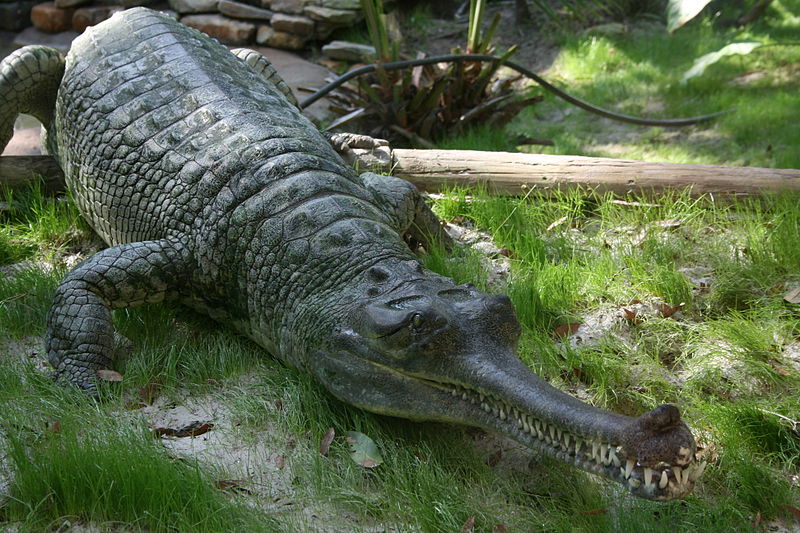 4
5
6
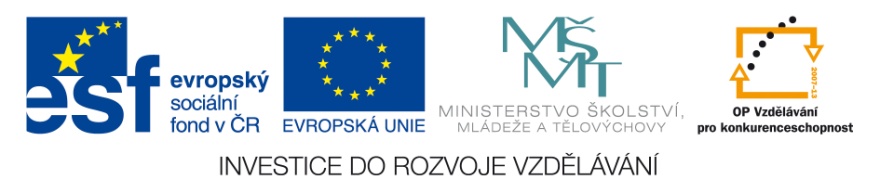 Krokodýli  dýchají:


žábrami

plícemi 

plícemi a pokožkou
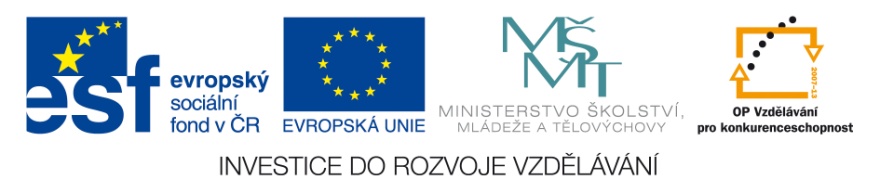 Jak pomáhá krokodýlům bránice?


při dýchání

při rozmnožování 

při bojích o samice
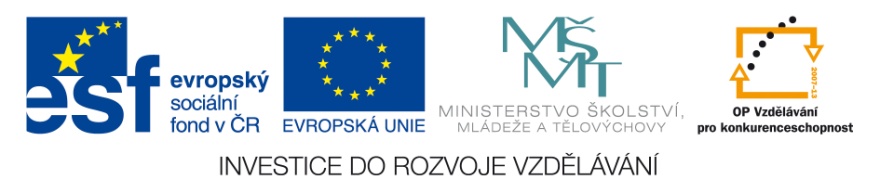 Krokodýli  při  rozmnožování:


zahrabávají vajíčka do písku

rodí živá mláďata

zahřívají vajíčka tělem
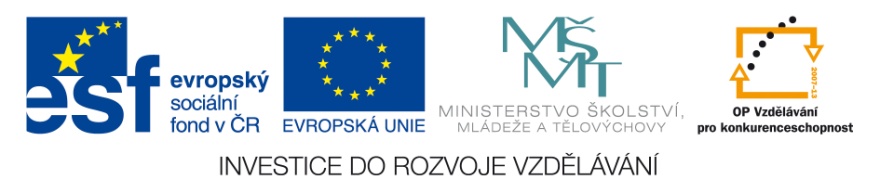 Krokodýli  pomocí  zubů  kořist:


koušou  i  žvýkají

nekoušou, jen polykají

jen koušou  a  polykají
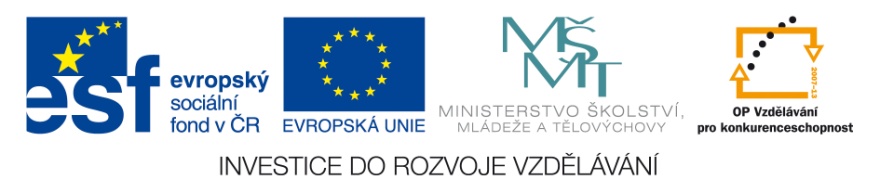 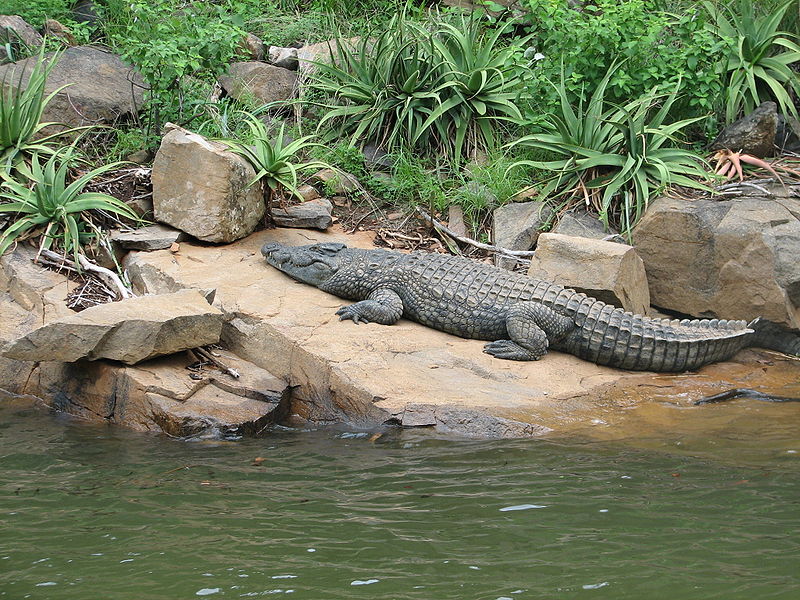 7
Toto je:	a) kajman brýlový
				b) aligátor 
				c) krokodýl nilský
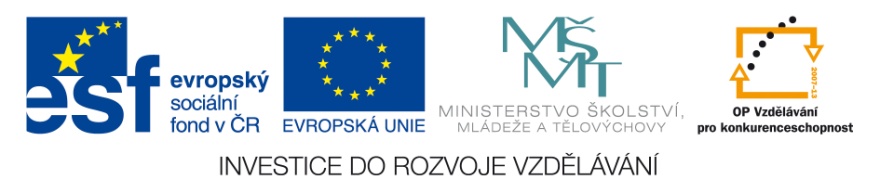 8
Toto je:	a) kajman brýlový
				b) gaviál indický
				c) krokodýl nilský
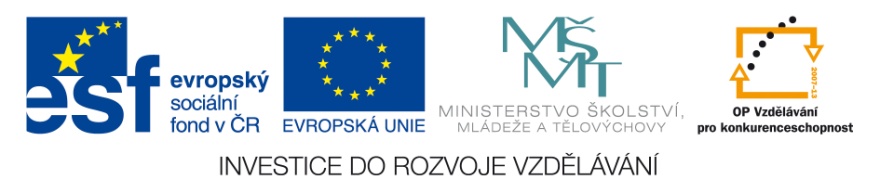 Výborně!
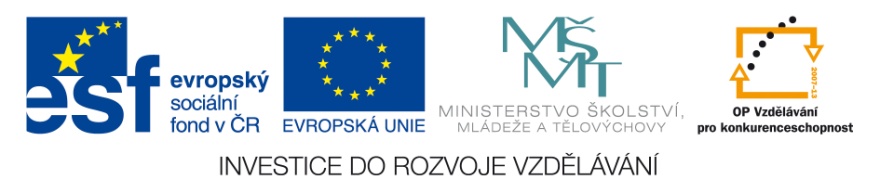 Zdroje použité dne 17. 12. 2012:
SaltwaterCrocodile('Maximo').jpg. In: Wikipedia: the free encyclopedia [online]. San Francisco (CA): Wikimedia Foundation, 2001-, 7. 4. 2006, 17:46 [cit. 2012-12-17]. Dostupné z: http://cs.wikipedia.org/wiki/Soubor:SaltwaterCrocodile(%27Maximo%27).jpg

NileCrocodile-SRG001c.jpg. In: Wikipedia: the free encyclopedia [online]. San Francisco (CA): Wikimedia Foundation, 2001-, 25. 12. 2009, 17:03 [cit. 2012-12-17]. Dostupné z: http://commons.wikimedia.org/wiki/File:NileCrocodile-SRG001c.jpg?uselang=cs

SaltwaterCrocodile('Maximo').jpg. In: Wikipedia: the free encyclopedia [online]. San Francisco (CA): Wikimedia Foundation, 2001-, 7. 4. 2006, 17:46 [cit. 2012-12-17]. Dostupné z: http://cs.wikipedia.org/wiki/Soubor:SaltwaterCrocodile(%27Maximo%27).jpg

Spectacled Caiman.JPG. In: Wikipedia: the free encyclopedia [online]. San Francisco (CA): Wikimedia Foundation, 2001-, 27. 4. 2006, 00:09 [cit. 2012-12-17]. Dostupné z: http://cs.wikipedia.org/wiki/Soubor:Spectacled_Caiman.JPG

Alligator in the Okefenokee.jpg. In: Wikipedia: the free encyclopedia [online]. San Francisco (CA): Wikimedia Foundation, 2001-, 25. 4. 2007, 04:12 [cit. 2012-12-17]. Dostupné z: http://cs.wikipedia.org/wiki/Soubor:Alligator_in_the_Okefenokee.jpg
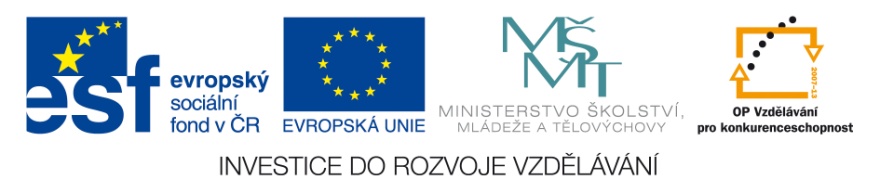 Indian Gharial Crocodile Digon3.JPG. In: Wikipedia: the free encyclopedia [online]. San Francisco (CA): Wikimedia Foundation, 2001-, 23. 2. 2008, 16:50 [cit. 2012-12-17]. Dostupné z: http://cs.wikipedia.org/wiki/Soubor:Indian_Gharial_Crocodile_Digon3.JPG

Krokodil blyde.JPG. In: Wikipedia: the free encyclopedia [online]. San Francisco (CA): Wikimedia Foundation, 2001-, 3. 1. 2007, 09:18 [cit. 2012-12-17]. Dostupné z: http://commons.wikimedia.org/wiki/File:Krokodil_blyde.JPG?uselang=cs

Spectacled Caiman.JPG. In: Wikipedia: the free encyclopedia [online]. San Francisco (CA): Wikimedia Foundation, 2001-, 27. 4. 2006, 00:09 [cit. 2012-12-17]. Dostupné z: http://cs.wikipedia.org/wiki/Soubor:Spectacled_Caiman.JPG
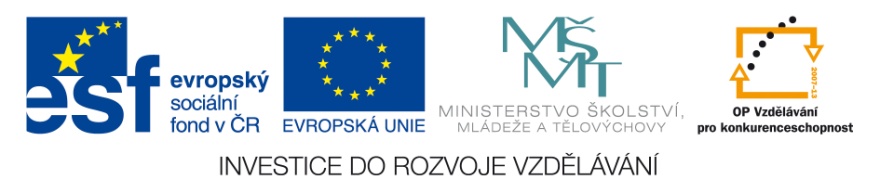